Endangered animals
For some kinds of animals, there is very little space left. Some kinds of animals may disappear. We call them “endangered species”
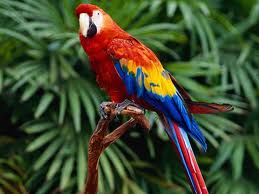 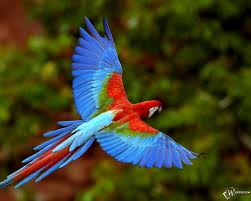 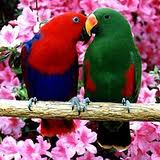 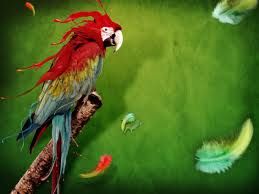 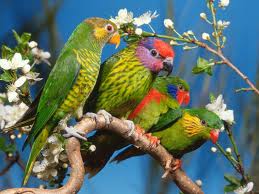 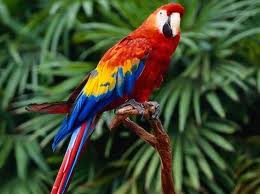 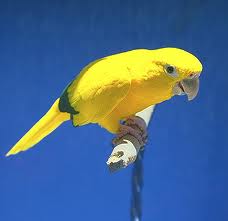 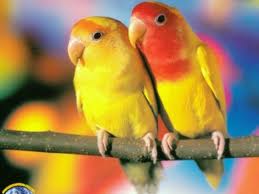 pandas . . .
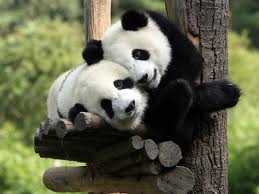 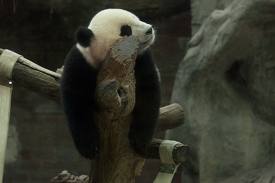 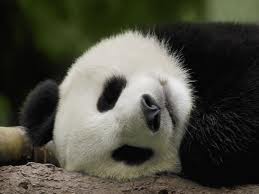 gorillas . . .
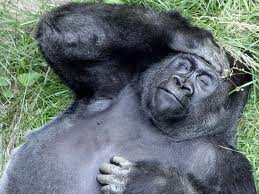 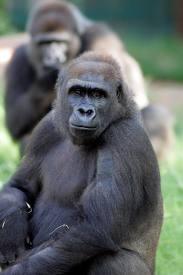 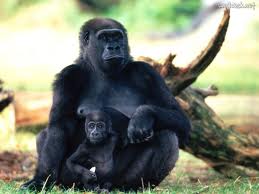 grizzly bears . . .
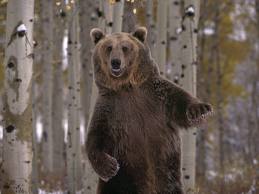 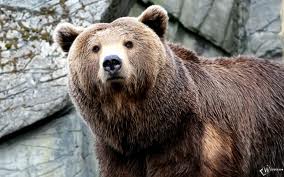 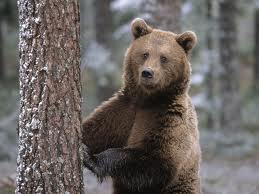 elephants and tigers . . .
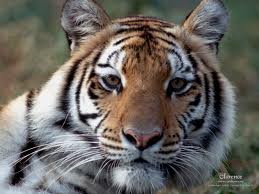 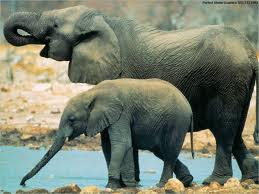 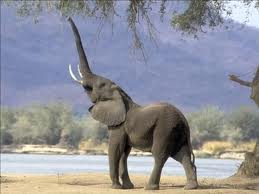 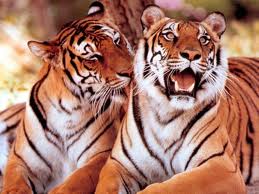 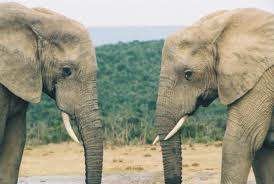 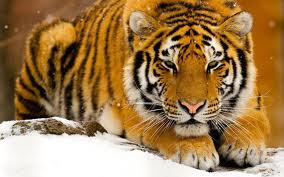 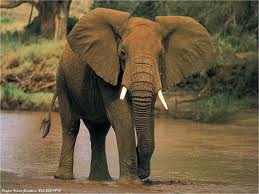 Endangered animals need our help. Endangered animals need laws to protect them from hunters and other dangers and to protect the forests and jungles and other wild places.
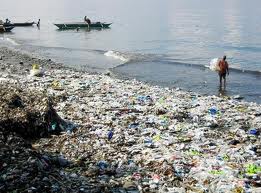 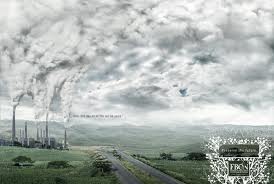 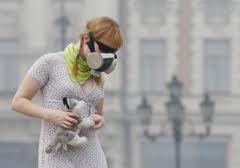